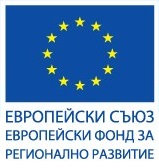 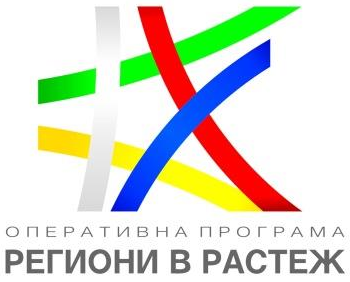 ТРЕТО ЗАСЕДАНИЕ НА
КОМИТЕТА ЗА НАБЛЮДЕНИЕ НА 
ПРР 2021-2027
АКТУАЛНО СЪСТОЯНИЕ НА ОПЕРАТИВНА ПРОГРАМА 
„РЕГИОНИ В РАСТЕЖ“ 2014 – 2020
28 юни 2023 г., гр. София, Химикотехнологичен и металургичен университет
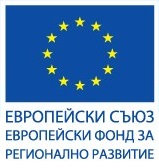 Сключени договори по приоритетни оси на ОПРР
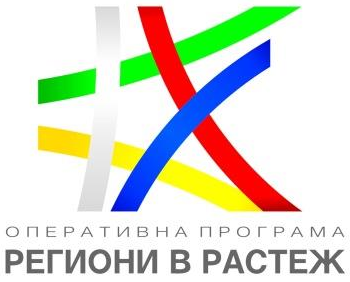 За допълнителна информация по отношение на актуалната степен на изпълнение на програмата може да посетите страницата на https://www.eufunds.bg/
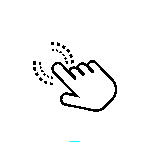 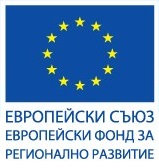 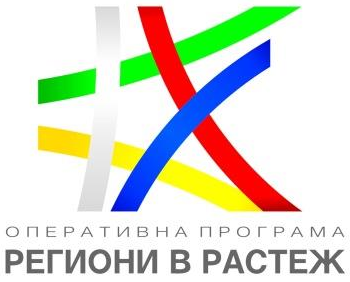 Изпълнение на ОПРР по приоритетни оси:Договорени средства
762 ДБФП на стойност на БФП 3,125 млрд. лв. (99,3% от бюджета на ОПРР)
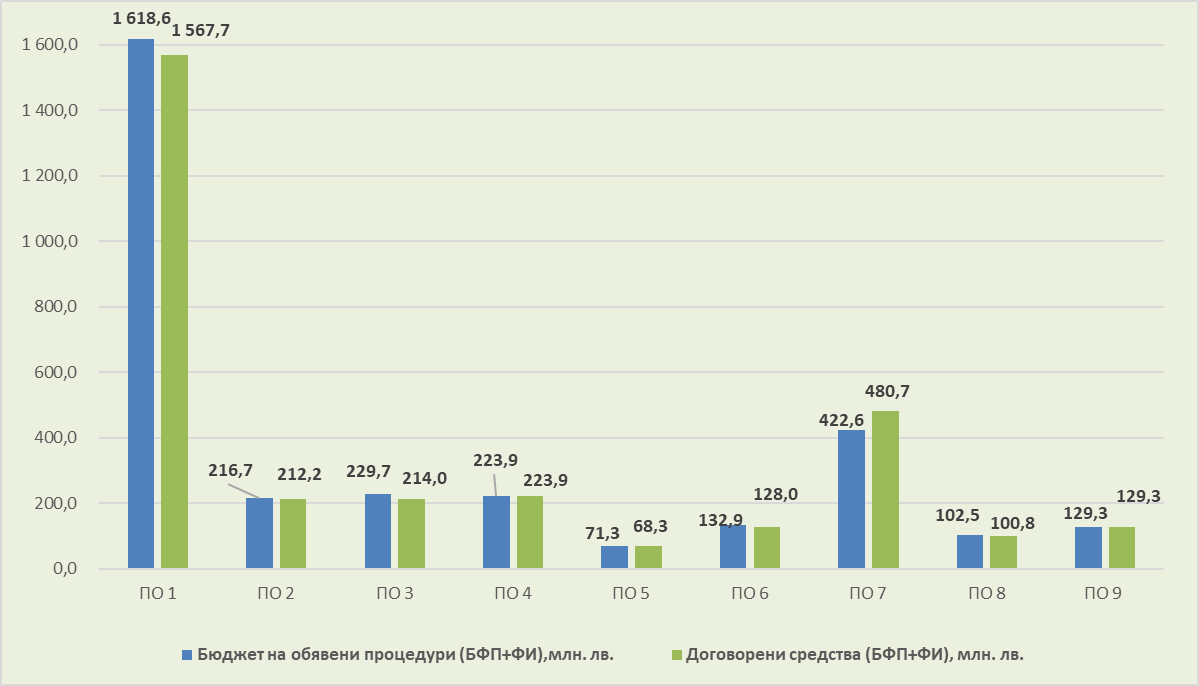 За допълнителна информация по отношение на актуалната степен на изпълнение на програмата може да посетите страницата на https://www.eufunds.bg/
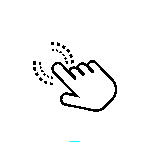 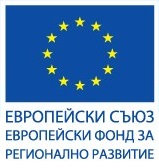 Напредък в изпълнението: Финансови данни
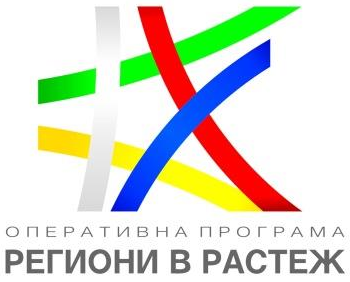 Финансови данни към 23.06.2023 г.:
 Договорени средства – 3,125 млрд. лв. (99,3% от бюджета на програмата)
 Изплатени средства – 2,456 млрд. лв. (78% от бюджета на програмата) 
 Сертифицирани разходи – 1,957 млрд. лв. (62% от бюджета на програмата)
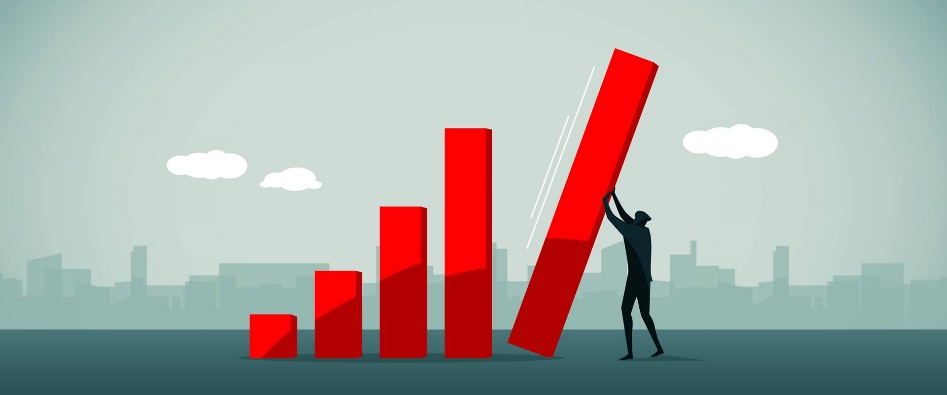 За допълнителна информация по отношение на актуалната степен на изпълнение на програмата може да посетите страницата на https://www.eufunds.bg/
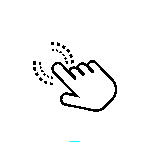 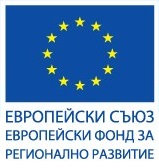 НЕРЕДНОСТИ И ФИНАНСОВИ КОРЕКЦИИ
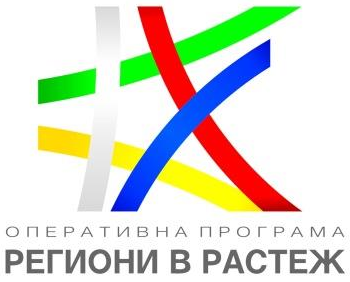 Регистрирани са 1177 бр. съдебни административни производства против актове, издадени от РУО:
С окончателно влязло в сила Решение на компетентния съд са завършили 989 бр. съдебни производства, в 838 бр. от които е отсъдено в полза на УО; общо 151 бр. са загубените дела, 13 бр. от които са дела за отказ на верификация и плащане.
За допълнителна информация по отношение на актуалната степен на изпълнение на програмата може да посетите страницата на https://www.eufunds.bg/
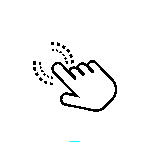 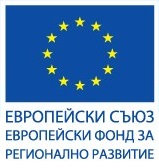 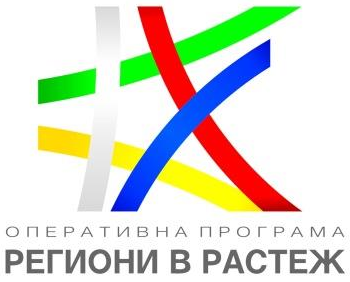 НАПРЕДЪК В ИЗПЪЛНЕНИЕТО НА ИНДИКАТОРИТЕПО 1 „Устойчиво и интегрирано градско развитие“Енергийна ефективност и образователна инфраструктура
Степен на изпълнение – 101,4 %

Подобрихме условията за образование в над 200 училища на територията на 36-те големи града
Степен на изпълнение – 150 %

Подобрени енергийни характеристики в инфраструктурата на големите градове

33 обществени сгради
182 жилищни сгради
2 668 домакинства
За допълнителна информация по отношение на актуалната степен на изпълнение на програмата може да посетете страницата на https://www.eufunds.bg/
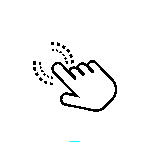 НАПРЕДЪК В ИЗПЪЛНЕНИЕТО НА ИНДИКАТОРИТЕПО 1 „Устойчиво и интегрирано градско развитие“градска среда
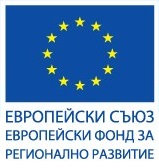 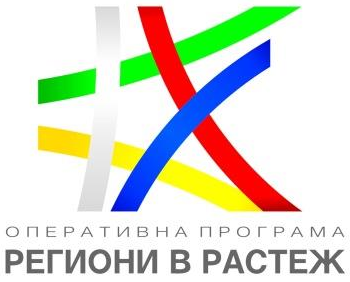 Степен на изпълнение – 95,8 %

Подобрихме градската и зелена инфраструктура в 36 големи града

Реализирани са 53 проекта 
Рехабилитираната площ е над 4 млн. кв. м
Степен на изпълнение – 30,6 %


Продължаваме развитието на културната инфраструктура

31 проекта все още в процес на изпълнение

4 приключили проекта
За допълнителна информация по отношение на актуалната степен на изпълнение на програмата може да посетете страницата на https://www.eufunds.bg/
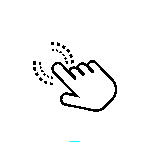 НАПРЕДЪК В ИЗПЪЛНЕНИЕТО НА ИНДИКАТОРИТЕПО 1 „Устойчиво и интегрирано градско развитие“социална инфраструктура
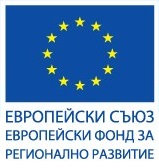 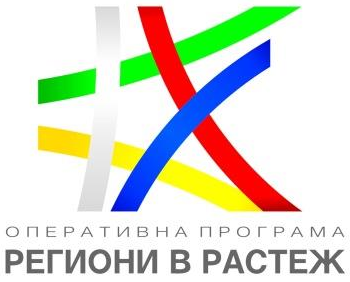 Подобрихме социалната инфраструктура в големите градове.
Подобрени 19 обекта – ЦОП, Кризисни центрове, центрове за временно настаняване и др.
Степен на изпълнение – 112,8 %

Подпомогнахме създаването на над 710 социални жилища за над 1400 души
За допълнителна информация по отношение на актуалната степен на изпълнение на програмата може да посетете страницата на https://www.eufunds.bg/
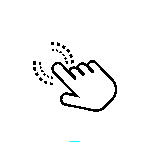 НАПРЕДЪК В ИЗПЪЛНЕНИЕТО НА ИНДИКАТОРИТЕПО 2 „Подкрепа за енергийна ефективност в опорни центрове в периферните райони“
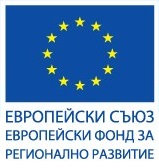 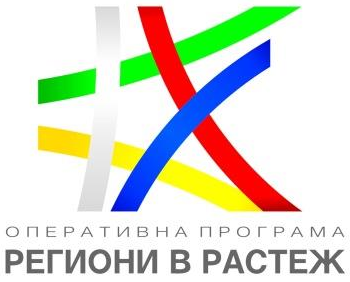 Степен на изпълнение – 107,3 %
Оптимизирани енергийните характеристики на  236 обществени сгради в малките общини;

Внедрихме мерки за енергийна ефективност в 468 жилищни сгради;

Подобрихме жилищните условията на почти 7000 домакинства в 28-те малки общини.
Степен на изпълнение – 112,8 %
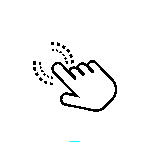 За допълнителна информация по отношение на актуалната степен на изпълнение на програмата може да посетете страницата на https://www.eufunds.bg/
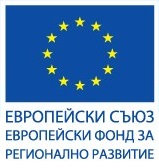 НАПРЕДЪК В ИЗПЪЛНЕНИЕТО НА ИНДИКАТОРИТЕПО 3 „Регионална образователна инфраструктура
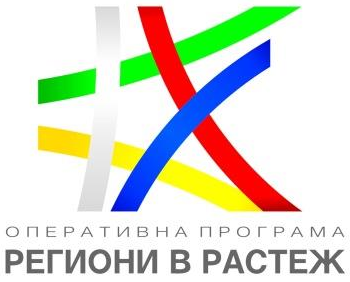 Степен на изпълнение – 69,8 % 
Прогноза – 102,8 %
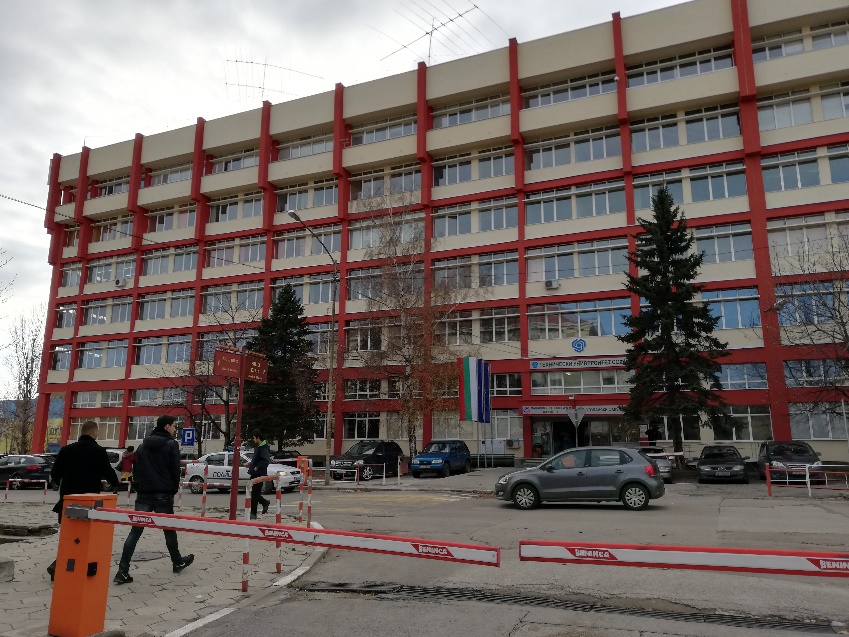 Подобрихме условията за образование в над 50 професионални гимназии на територията на цялата страна.

Модернизирахме инфраструктурата на 11 висши училища в България
За допълнителна информация по отношение на актуалната степен на изпълнение на програмата може да посетете страницата на https://www.eufunds.bg/
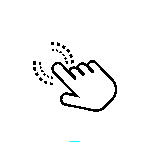 НАПРЕДЪК В ИЗПЪЛНЕНИЕТО НА ИНДИКАТОРИТЕПО 4 „Регионална здравна инфраструктура
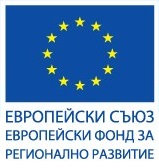 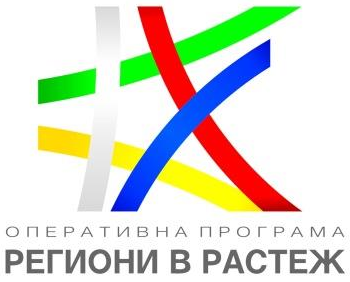 Осигурихме 357 оборудвани линейки за спешните медицински центрове в цялата страна
Проект за „Осигуряване на въздушни превозни средства за реакция при спешни медицински състояния“ 
Сключен договор с изпълнител –март 2023 г.
Очаква се доставка на 1 бр. хелихоптер през м. декември 2023 г.

Проект „Борба с COVID 19“
Апарати за белодробна вентилация за подпомагане на лечението на COVID-19: 
Доставени всички  453 апарата. Верифицирани 190 бр.
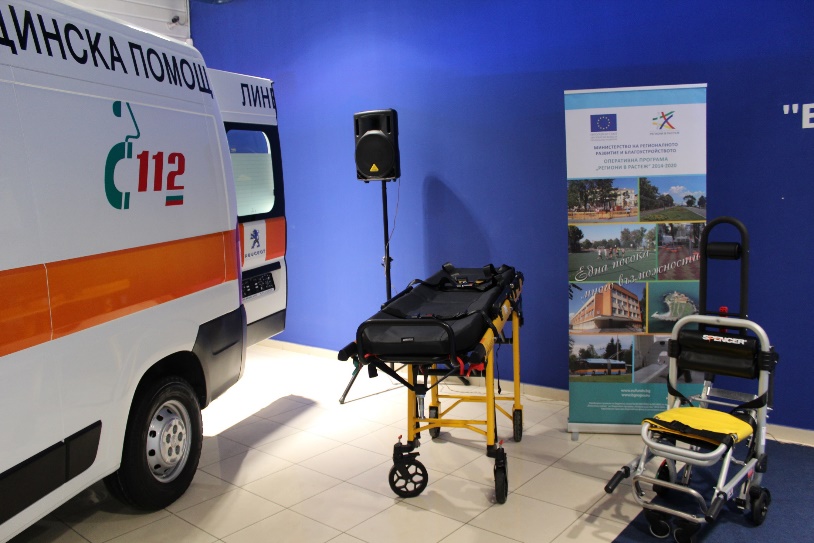 За допълнителна информация по отношение на актуалната степен на изпълнение на програмата може да посетете страницата на https://www.eufunds.bg/
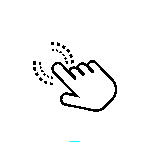 НАПРЕДЪК В ИЗПЪЛНЕНИЕТО НА ИНДИКАТОРИТЕПО 5 „Регионална социална инфраструктура“
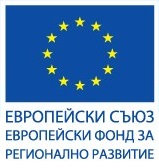 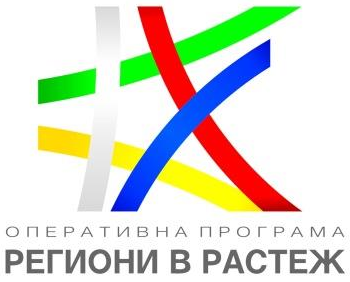 Степен на изпълнение – 122 %

Подобрихме условията на 53 социални обекта в процеса на деинституционализация за възрастни
Степен на изпълнение – 93,4%

Обновихме 116 обекта в процеса на  деинституционализация за деца
Деинституционализация за деца - общо 53 проекта. Риск от частично изпълнение на обектите в 2 проекта на МЗ.
Деинституционализация за възрастни – 30 проекта, 3 са в процес на изпълнение, 3 договора са прекратени.
За допълнителна информация по отношение на актуалната степен на изпълнение на програмата може да посетете страницата на https://www.eufunds.bg/
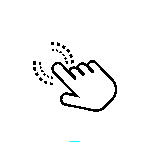 НАПРЕДЪК В ИЗПЪЛНЕНИЕТО НА ИНДИКАТОРИТЕПО 6 „Регионална туристическа инфраструктура“
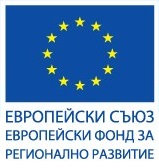 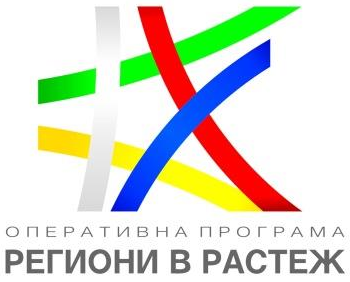 Изпълнение на 16 от 17 проекта за туристическа инфраструктура с комбинирана подкрепа – безвъзмездна финансова помощ и финансов инструмент. 

Един договор е прекратен.

Проектите са в процес на изпълнение. Наличие на реално изпълнени дейности и докладване към УО по част от договорите.

Актуализирана цел на ниво програма – 12 обекта.

Актуализация на финансовото споразумение – цел - подкрепени 12 обекта.
За допълнителна информация по отношение на актуалната степен на изпълнение на програмата може да посетете страницата на https://www.eufunds.bg/
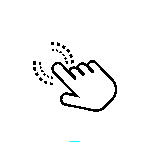 НАПРЕДЪК В ИЗПЪЛНЕНИЕТО НА ИНДИКАТОРИТЕПО 7 „Регионална пътна инфраструктура“
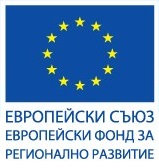 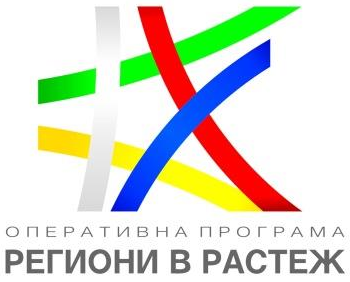 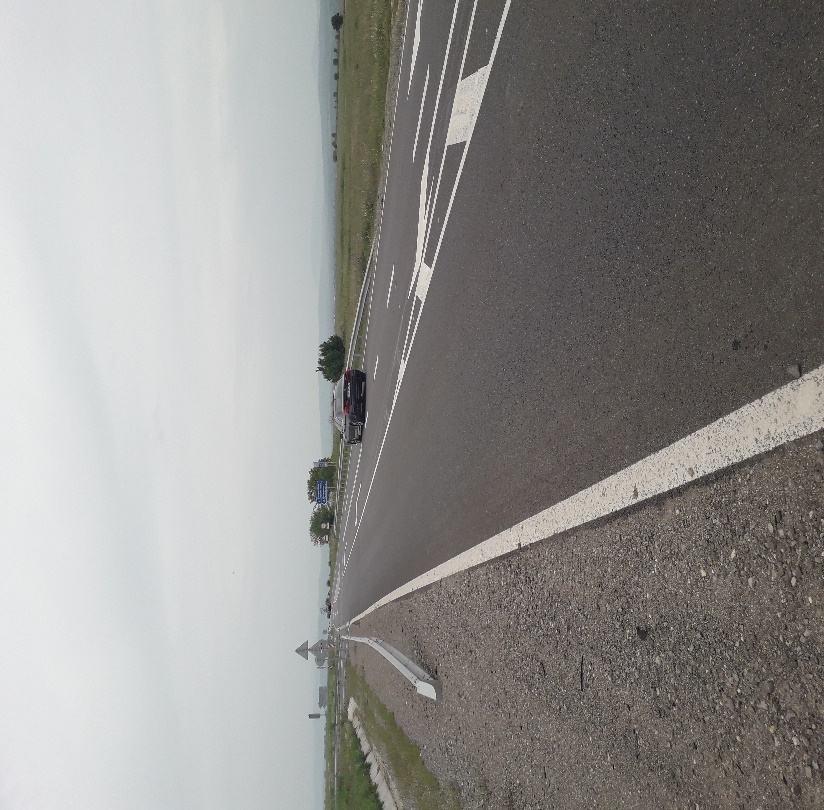 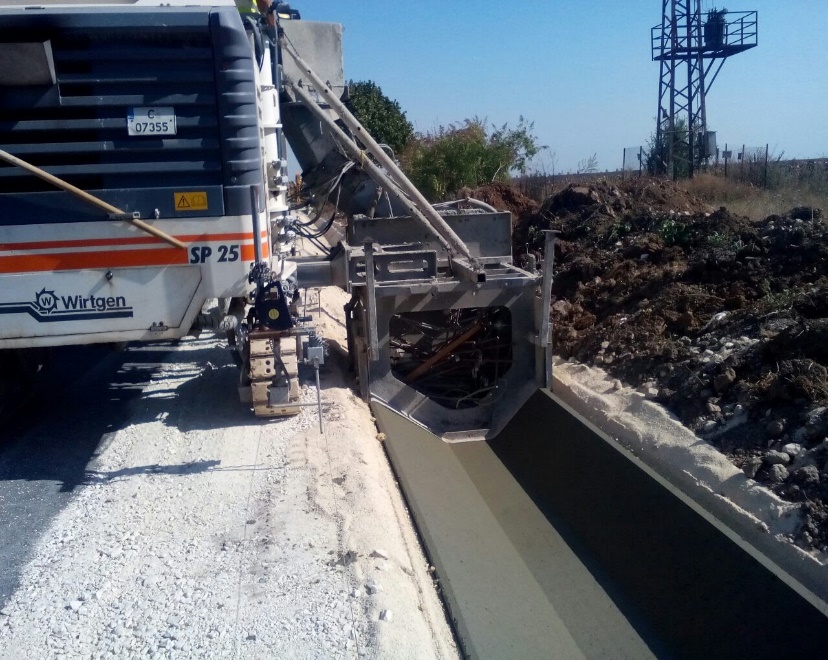 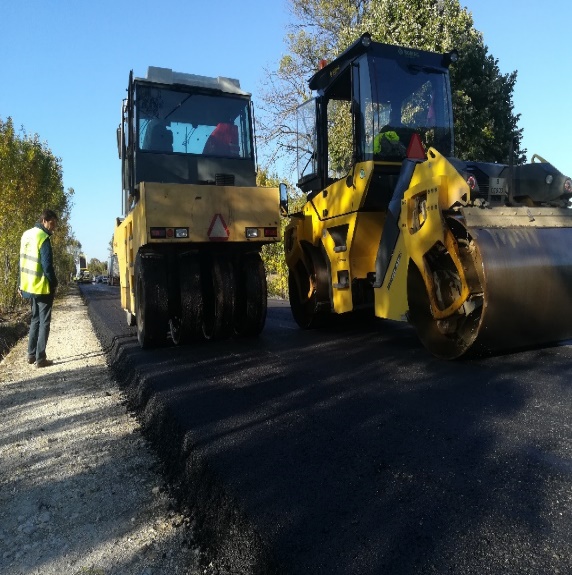 Степен на изпълнение – 78,6%

Подобрихме над 500 км. републиканска пътна мрежа
За допълнителна информация по отношение на актуалната степен на изпълнение на програмата може да посетете страницата на https://www.eufunds.bg/
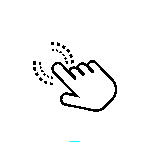 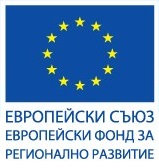 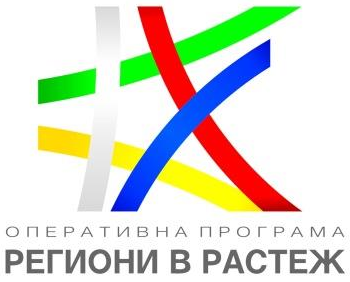 Идентифицирани проблеми
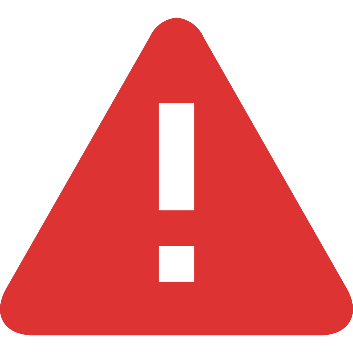 Риск от загуба на средства - общата сума под риск от загуба при приключването на програмата е в размер на 81,8 млн. евро европейско финансиране.
Основни идентифицирани проблеми:
провеждане и обжалване на обществени поръчки;
невъзможност за избор на изпълнител за договори за СМР поради инфлационни процеси;
забава в стартиране на изпълнението на СМР в резултат на инфлацията;
отказ от изпълнение и прекратяване на договори с изпълнители и др.;
прекратяване на договори за БФП, които са в невъзможност от реализиране.
За допълнителна информация по отношение на актуалната степен на изпълнение на програмата може да посетите страницата на https://www.eufunds.bg/
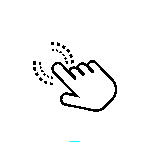 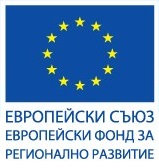 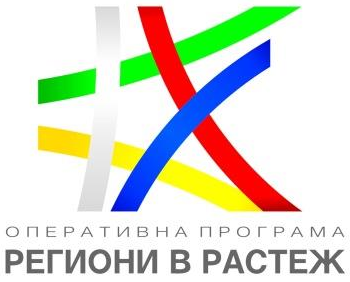 НАЙ-ЧЕСТО ДОПУСКАНИ НАРУШЕНИЯ ПРИ ПРОВЕЖДАНЕ НА ПРОЦЕДУРИ ПО ЗОП
УО на ОПРР установява следните най-често срещани нарушения:
Поставяне на ограничителни условия в документацията по отношение на изискванията за регистрация, лиценз, разрешително и др. за упражняване на съответна дейност;
Незаконосъобразна методика за комплексна оценка, съдържаща субективни показатели и/или оценка на пълнотата и начина на представяне на информацията в документите;
Поставяне на условия, които необосновано ограничават участието на чуждестранни лица – не се допуска изрична възможност за представяне на еквивалентни документи от държавата, в който чуждестранният участник е установен;
Незаконосъобразно отстранени участници или незаконосъобразно избрани изпълнители - определеният за изпълнител не отговаря на предварително определените изисквания; неправилно прилагане от страна на комисията на: обявените критерии за подбор; неправилно прилагане на определените показатели за оценка; неравно третиране на участника, определен за изпълнител и отстранените участници; неоснователно отстраняване на участници поради необичайно ниско ценово предложение; неоснователно отхвърляне на представена обосновка или изискване на обосновка без правно основание и др.
За допълнителна информация по отношение на актуалната степен на изпълнение на програмата може да посетите страницата на https://www.eufunds.bg/
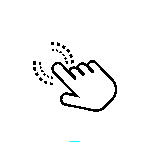 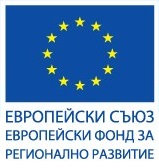 Изпълнение на проекти на Министерство на образованието
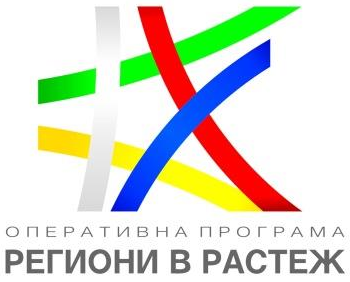 ПО 3 „Регионална образователна инфраструктура
Основен проблем по ПО 3 – изпълнението на проектите с бенефициент МОН
Категории на обектите, съобразно етапа на изпълнение:

Реализирани 39 обекта с капацитет – 19 838 лица

Обекти в изпълнение под риск - 38 бр. с капацитет – 19 267 лица

Отпадащи обекти – 27 бр. с капацитет – 15 782 лица
Прогноза за индикатора за капацитет на ниво ПО

Степен на изпълнение – 77 %

Степен на изпълнение – 91 %
Мерки за реализиране на проектите:
изключване на обекти на интервенция;
преразпределение на средства в рамките на ДБФП и между тях;
освобождаване на финансов ресурс;
увеличаване на собствения принос;
приключване на обекти през 2024 г.
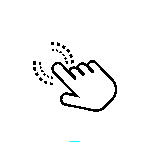 За допълнителна информация по отношение на актуалната степен на изпълнение на програмата може да посетите страницата на https://www.eufunds.bg/
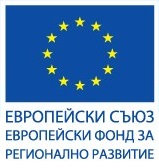 Изпълнение на проект за спешна медицинска помощПО 4 „Регионална здравна инфраструктура
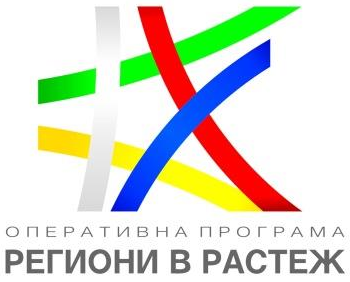 Проект BG16RFOP001-4.001-0001 „Подкрепа за развитие на системата за спешна медицинска помощ“ - бенефициент Министерство на здравеопазването

Дейност 1 - Изпълнение на СМР: 

- Приключили обекти: 31 бр.;
- Обекти със СМР в изпълнение: 115 бр.;
- Обекти, за които съществува възможност да не бъдат изпълнени до края на 2023 г.: 16 бр.;
- За останалите 73 обекта все още няма сключени договори.

Дейност 2 - Доставка и монтаж на специализирано медицинско оборудване и медицинско и технологично обзавеждане:
	
- Доставено е цялото медицинско оборудване;
- Относно технологичното оборудване – последният сключен договор е в началото на 2023 г. 

Дейност 3 - Доставка на медицински превозни средства:

- Доставени общо 358 линейки от 3 типа; 
- По проект са предвидени още 42 линейки тип В с повишена проходимост.
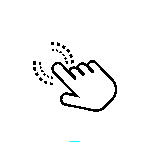 За допълнителна информация по отношение на актуалната степен на изпълнение на програмата може да посетите страницата на https://www.eufunds.bg/
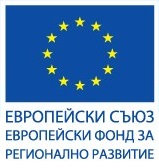 Ключови действия на УО на ОПРР
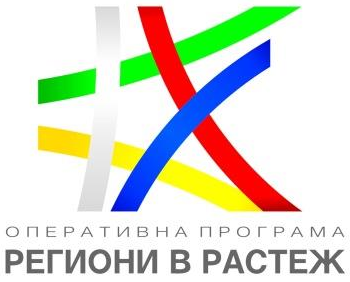 Използване на РМС за наддоговаряне по ОПРР в рамките на до 10% от бюджета на програмата: 
По ПО7 са одобрени 5 бр. изменения на ДБФП с бенефициент АПИ за трансформиране на разходи от допустим собствен принос в БФП на обща стойност 55,6 млн. лв. 
Допълнително финансиране от 15% като инфлационна добавка за СМР (индексация):
Подадени 91 бр. искания за изменение на ДБФП в изпълнение 
Одобрени 82 бр. с общ размер на инфлационната добавка 50,2 млн. лв.
В процес на обработка 9 бр. с индикативна обща стойност на БФП 4,4 млн. лв.
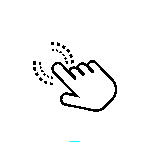 За допълнителна информация по отношение на актуалната степен на изпълнение на програмата може да посетите страницата на https://www.eufunds.bg/
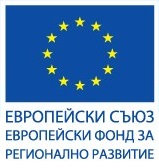 Предприети действия за минимизиране на риска от загуба на средства
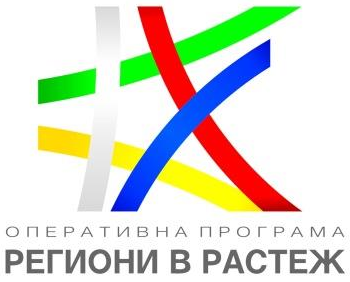 Проведени обучения с бенефициентите относно изменение на договорите и прилагане на Методика за промяна на цената на обществена поръчка в резултат на инфлация;
Провеждане на срещи с бенефициентите по отношение на рисковите проекти;  
Изменение в начина на плащане на комбинираните проекти – гъвкавост по отношение на междинни плащания и усвояване на средствата.
Работа по изменение на големите проекти с оглед индексиране и навременно приключване – съгласуване на променните с ЕК;
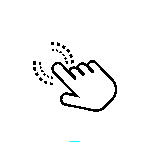 За допълнителна информация по отношение на актуалната степен на изпълнение на програмата може да посетите страницата на https://www.eufunds.bg/
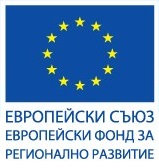 Приключване на ОПРР от УО на ОПРР
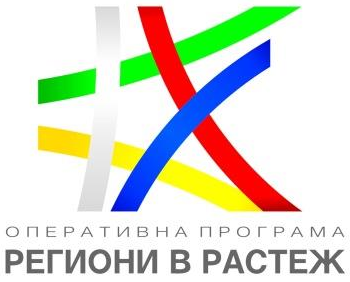 За допълнителна информация по отношение на актуалната степен на изпълнение на програмата може да посетите страницата на https://www.eufunds.bg/
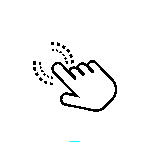 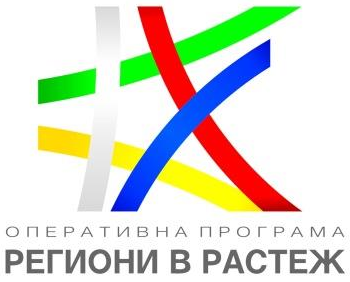 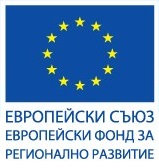 Благодаря за вниманието!
28 юни 2023 г. 
гр. София